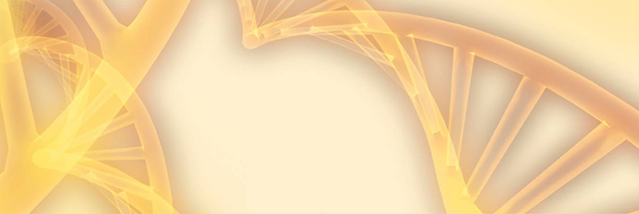 RNA-Seq based discovery and reconstruction of unannotated transcripts 
in partially annotated genomes
Adrian Caciula
Department of Computer Science
Georgia State University

Joint work with 
Serghei Mangul (GSU) 
Ion Mandoiu (UCONN) 
Alex Zelikovsky (GSU)
CAME 2011, Atlanta, GA
Genome-Guided RNA-Seq Protocol
Make cDNA & shatter into 
fragments
Sequence fragment ends
Map reads
A
B
C
D
E
Isoform Expression (IE)
Gene Expression (GE)
Isoform Discovery (ID)
A
B
C
A
C
D
E
CAME 2011, Atlanta, GA
[Speaker Notes: -transcripts: -> are RNA sequences produced from genes
-from RNA -> through the process of hybridization we obtain multiple copies of DNA (i.e., cDNA) -> then the cDNA is partitioned into fragments from where we genotype (or type or ‘read’) either one or both ends of the fragment and map them to know exons (coding regions on genome)]
Using Partial Annotation
Existing tools for genome-guided RNA-seq protocol
Cufflinks [Trapnell et al. 2010]  reports minimal set of transcripts
Scripture [Guttman et al. 2010] reports all possible transcripts
Besides genomes, partial annotation exists for many species
Almost all human genes/exons and majority of transcripts are already known (genomes libraries - UCSC) 
How can one incorporate it into genome-guided RNA-seq protocol?
Cufflinks – RABT [Roberts et al. 2011] – added fake reads uniformly distributed among transcripts
This talk: 
Subtract reads (exon counts) explained by known transcripts
Use Virtual String EM (VSEM) [Mangul et al. 2011]
Reconstruct transcripts containing unexplained exons
CAME 2011, Atlanta, GA
[Speaker Notes: Research group of Cufflinks enhanced their reconstruction tool with RABT assembly feature
RABT – Reference Annotation Based Transcript assembly
The rest of the presentation focuses on our novel approach for a different way to use Partial Annotations
Use VSEM to detect exons from unannotated transcripts and then we reconstruct transcripts]
Outline
EM for Isoform Expression Estimation 
Virtual Transcript EM Algorithm
DRUT: Detection and Reconstruction of Unannotated                   Transcripts 
Experimental Results
Conclusions
CAME 2011, Atlanta, GA
[Speaker Notes: Our method for DRUT based on Virtual Transcript EM Alg.]
Max Likelihood Model
LEFT: transcripts
unknown frequencies
RIGHT: reads
observed frequencies
EDGES: weight ~ probability of the read
	to be emitted by the transcript
weights are calculated based on the
	mapping of the reads to the transcripts

Given: annotations (transcripts) and frequencies of the reads
Find: ML estimate of transcript frequencies
Input data of EM  a panel: bipartite graph.
reads
R1
transcripts
T1
R2
T2
R3
T3
R4
[Speaker Notes: Our ML Model
Edges connect reads with transcripts that can emit them -> therefore each edge is weighted by the probability of the read to be emitted by the transcript]
Generic EM algorithm
Initialization: uniform transcript frequencies f(j)’s

E-step: Compute the expected number n(j) of reads sampled from transcript j
 assuming current transcript frequencies f(j)

M-step: For each transcript j, set f(j) = portion of reads emitted by transcript j among all reads in the sample
ML estimates for f(j) = n(j)/(n(1) + . . . + n(N))
CAME 2011, Atlanta, GA
[Speaker Notes: EM Algorithm can not be better than our model.]
ML Model Quality
How well ML model explain the reads.
deviation between expected (ej) and observed read frequency (oj):



expected read frequency: 



If the deviation is high we expect that some transcripts are missing from the panel.
|R| - number of reads

hsi,j – weighted match based on mapping read rj

         - maximum-likelihood
       frequency of transcript ti
CAME 2011, Atlanta, GA
Outline
EM for Isoform Expression Estimation 
Virtual Transcript EM Algorithm
DRUT: Detection and Reconstruction of Unannotated Transcripts
Experimental Results
Conclusions
CAME 2011, Atlanta, GA
[Speaker Notes: We enhance EM Algorithm with Virtual Transcript
Model adequately describe the data]
Virtual Transcript Expectation Maximization (VTEM)
VTEM is based on a modification of Virtual String Expectation Maximization (VSEM) Algorithm [Mangul et al. 2011]).
the difference is that we consider in the panel exons instead of reads
Calculate observed exon counts based on read mapping
each read contribute to count of either one exon or two exons (depending if it is a unspliced spliced read or spliced read)
reads
reads
exon counts
R1
R1
exons
E1
R2
R2
transcripts
transcripts
T1
T1
E2
R3
R3
T2
T2
E3
R4
R4
[Speaker Notes: -
How? 
We can see that R1, R2, 3 and 4 were emitted by Transcript 1 and also T3 also emitts 2,3,4. but each tr. consists of several exons and tr. shares exons -> for a more accurate estimation we will consider exons
Transcripts consists of exons and reads can be emitted from a single exon or from two exons if they are spliced reads.]
Input: Complete vs Partial Annotations
Complete  Annotations
Partial Annotations
exons
exons
E1
E1
transcripts
transcripts
T1
T1
E2
E2
T2
T2
E3
E3
T3
E4
E4
Observed exon frequencies
Transcript T3 is missing 
from annotations
CAME 2011, Atlanta, GA
Adding Virtual Transcript
Complete  Annotations
Partial Annotations
exons
exons
E1
E1
transcripts
transcripts
T1
T1
E2
E2
T2
T2
E3
E3
VT
T3
E4
E4
VT
Virtual transcript,
with weighted probability of VT to emit exon j  equals 0 (i.e., dashed edges)
CAME 2011, Atlanta, GA
11
[Speaker Notes: Dash edges = 0
h_{VT, r_j} = 0]
After 1st EM Run
Complete  Annotations
Partial Annotations
exons
exons
E1
E1
transcripts
transcripts
T1
T1
E2
E2
T2
T2
E3
E3
VT
T3
E4
E4
VT
Expected exon 
frequencies
ML-estimated 
transcript frequencies
CAME 2011, Atlanta, GA
[Speaker Notes: -After 1st EM run we obtain ML-estimated transcript frequencies and Expected exon frequencies]
Updating Weights From Virtual Transcript
Complete  Annotations
Partial Annotations
exons
exons
E1
E1
transcripts
transcripts
T1
T1
E2
E2
T2
T2
E3
E3
VT
T3
E4
E4
VT
O > E 
Increase VT weights
O < E 
Decrease VT weights (to 0)
Observed = Expected
Nothing to update
CAME 2011, Atlanta, GA
[Speaker Notes: Very frequently transcripts share same exons
If O < E -> we need to decrease VT weights, but since they are already 0 we will go to next step]
After 2nd EM Run
Complete  Annotations
Partial Annotations
exons
exons
E1
E1
transcripts
transcripts
T1
T1
E2
E2
T2
T2
E3
E3
VT
T3
E4
E4
VT
VT frequency stays 0
VT frequency increases!
Deviation of expected from observed decreases!
CAME 2011, Atlanta, GA
[Speaker Notes: For Complete Annotations, since observed and expected values are the same -> VT frequency stay the same]
After the Last EM Run
Complete  Annotations
Partial Annotations
reads
reads
E1
E1
transcripts
transcripts
T1
T1
E2
E2
T2
T2
E3
E3
VT
T3
E4
E4
VT
VT frequency is 0
No false positives
Overexpressed exons
VT frequency (.2) ≈  T3 frequency (.25)
VT’s exons (E3,E4)= T3’s exons (E3,E4)
CAME 2011, Atlanta, GA
[Speaker Notes: Complete annotation validate our approach showing that if Complete Annotations exists no extra unexisting transcript is generated]
Virtual Transcript Expectation Maximization (VTEM)
Update weights
of  reads in 
virtual transcript
(Partially) Annotated 
Genome
+ Virtual Transcript
with 0-weights
in virtual transcript
ML estimates 
of transcript
frequencies
EM
EM
Virtual Transcript frequency change>ε?
Output 
overexpressed 
exons 
(expressed by
virtual transcripts)
Compute
expected exons
frequencies
YES
NO
Overexpressed exons belongs to unknown transcripts
CAME 2011, Atlanta, GA
[Speaker Notes: Use reads from overexpressed exons as input in Cufflinks for reconstruction of unknown transcripts.]
Outline
EM for Isoform Expression Estimation 
Virtual Transcript EM Algorithm
DRUT: Detection and Reconstruction of Unannotated Transcripts
Experimental Results
Conclusions
CAME 2011, Atlanta, GA
Detection and Reconstruction of Unannotated Transcripts
a) Map reads to annotated
transcripts (using Bowtie)


b) VTEM: Identify overexpressed
exons (possibly from unannotated
transcripts)

c) Assemble Transcripts (e.g., Cufflinks)
using reads from “overexpressed” exons
and unmapped reads

d) Output: annotated transcripts + novel 
transcripts
CAME 2011, Atlanta, GA
Outline
EM for Isoform Expression Estimation 
Virtual Transcript EM Algorithm
DRUT: Detection and Reconstruction of Unannotated Transcripts
Experimental Results
Conclusions
CAME 2011, Atlanta, GA
Simulation Setup
human genome data (UCSC hg18) 

UCSC database - 66, 803 isoforms
19, 372 genes.

Single error-free reads: 60M of length 100bp

for partially annotated genome -> remove from every gene exactly one isoform
CAME 2011, Atlanta, GA
Distribution of isoforms length and gene cluster sizes in UCSC dataset
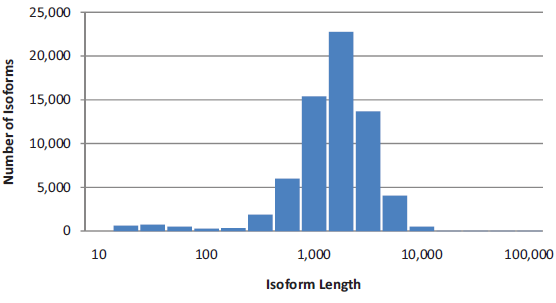 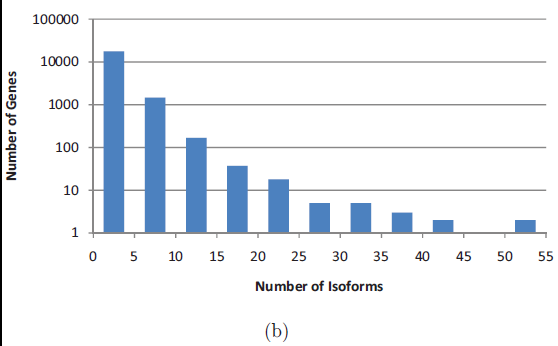 CAME 2011, Atlanta, GA
Comparison Between Methods
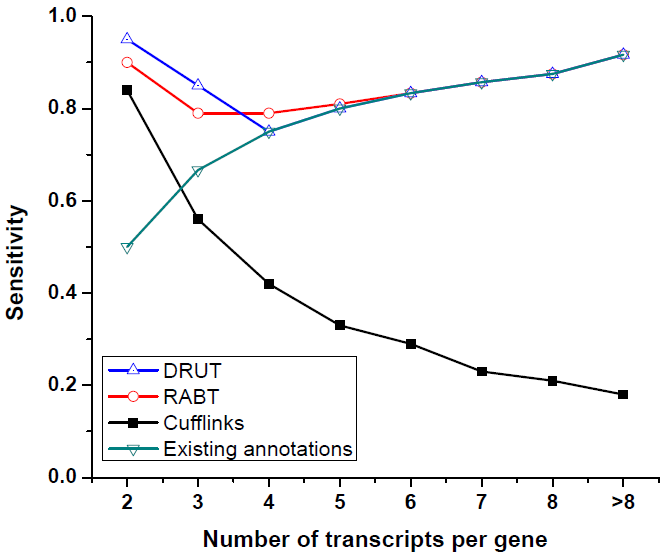 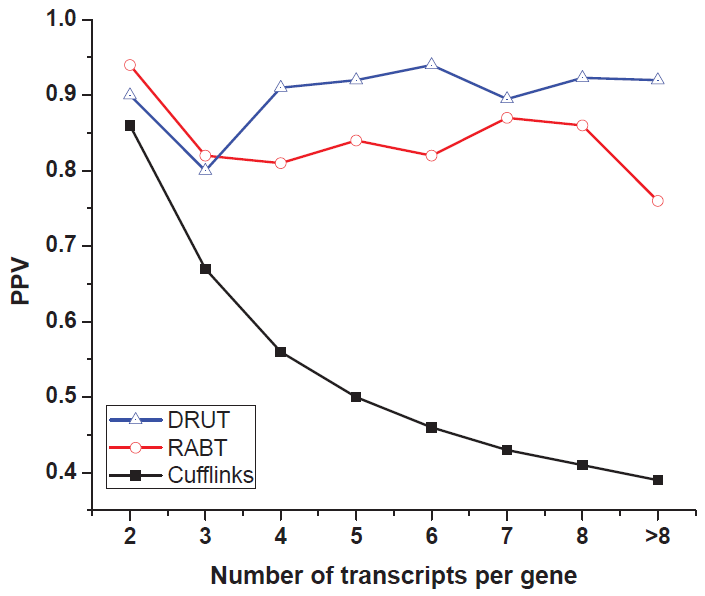 CAME 2011, Atlanta, GA
[Speaker Notes: Sensitivity - portion of the annotated transcript sequences being captured by candidate transcript sequences]
Conclusions
We proposed DRUT a novel annotation-guided method for transcriptome discovery and reconstruction in partially annotated genomes. 

DRUT overperforms existing genome-guided transcriptome assemblers (i.e., Cufflinks) 

DRUT shows similar or better performance with existing annotation-guided assemblers (Cufflinks - RABT).
CAME 2011, Atlanta, GA
Thanks!
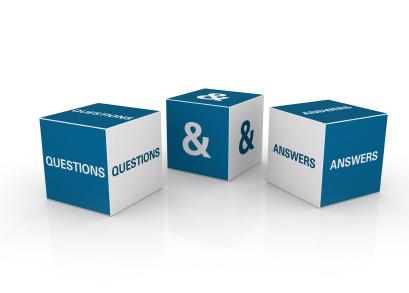 CAME 2011, Atlanta, GA